International RAMP and MACCS 2024 Fall User Group Meeting
Welcome and Overview of the RAMP/MACCS User Group Meeting
Marcos Vicente
Health Physicist
Auditorium and Evacuation Plan
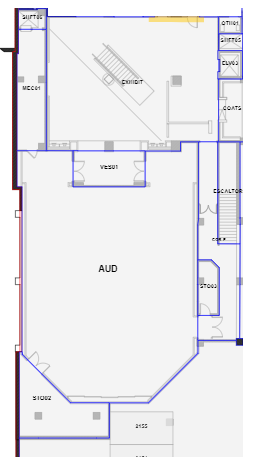 2
1st Floor Map and Evacuation Plan
3
Emergency Evacuation Route and Assembly Location
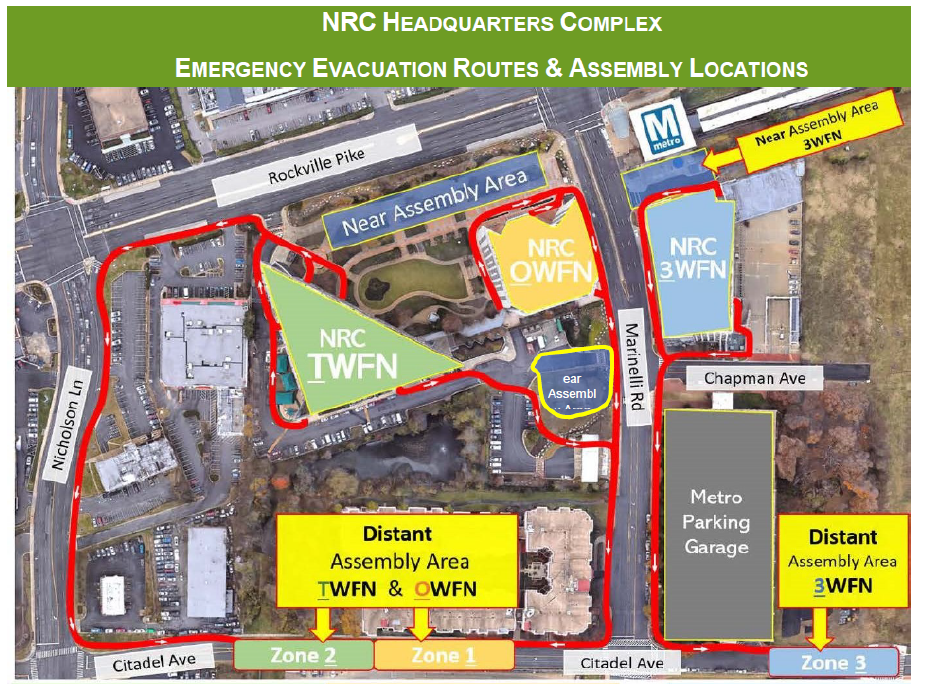 4
Ground Rules for Visitors at the NRC
Must always wear visitor badge and ensure it is visible
Must be escorted to the auditorium 
Not allowed access to elevators, stairwells, or non-public sections of NRC space
Allowed to move freely without an escort in public areas on the main level (i.e. main lobby, cafe, training session rooms)
5
Hybrid Sessions
Audio
All virtual participants will be muted
Video
All virtual participants should have video turned off
Meeting Recording
This meeting (apart from selected small sessions) will be recorded and may be posted on the NRC’s website or used internally 
If you choose to unmute and speak or turn your camera while recording is in progress, you are presumed to have provided consent to recording and to the use of your voice and image
Technical Issues	
Please email ramp@nrc.gov
Questions
Questions will be addressed at the end of the presentations
Virtual attendees please use the chat to submit questions
If you have questions after the meeting, please email the questions to ramp@nrc.gov
6
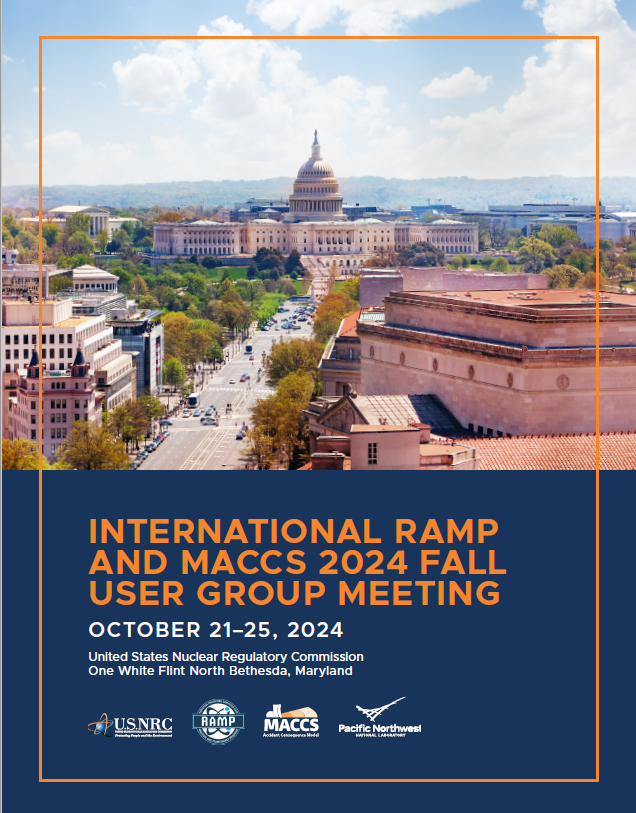 Program Booklet
7
Program Booklet Highlights
Map of the Main Floor of the NRC
Guest WiFi
Welcome Letter from the Acting Director of Nuclear Regulatory Research, John Tappert
NRC RAMP, NRC MACCS, PNNL, and LEDIOS Teams
Agenda for the week 
RAMP/MACCS Code Presentation Descriptions 
Description of Optional Tours
Social Night and No-Host Dinner
Nearby Dining
Things to do in the area
8
NRC RAMP Team
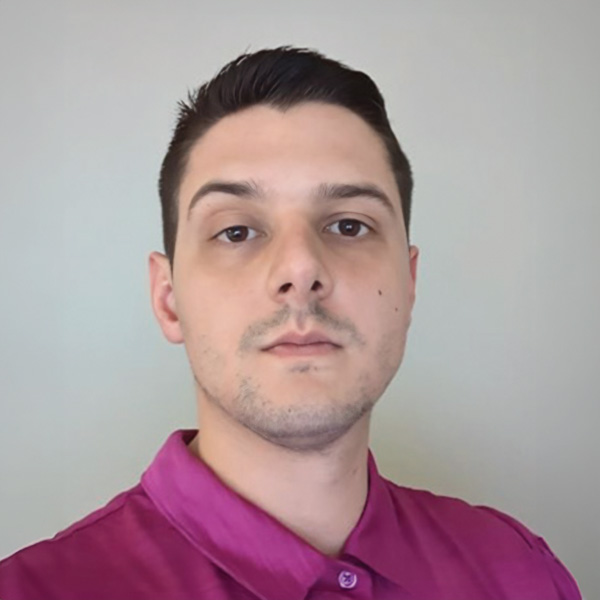 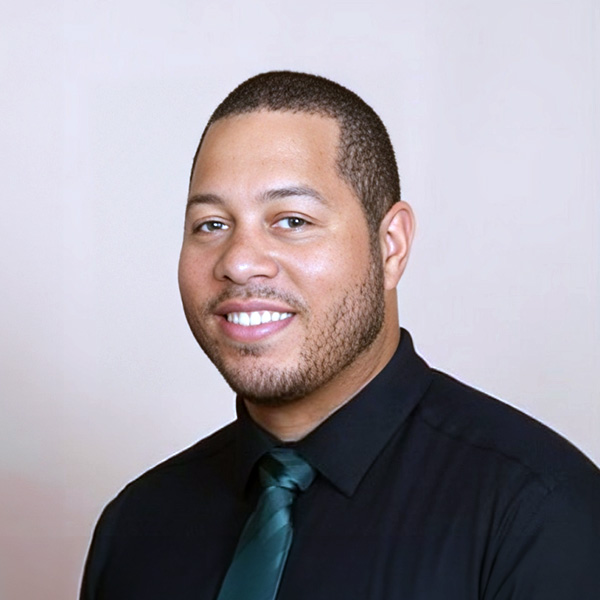 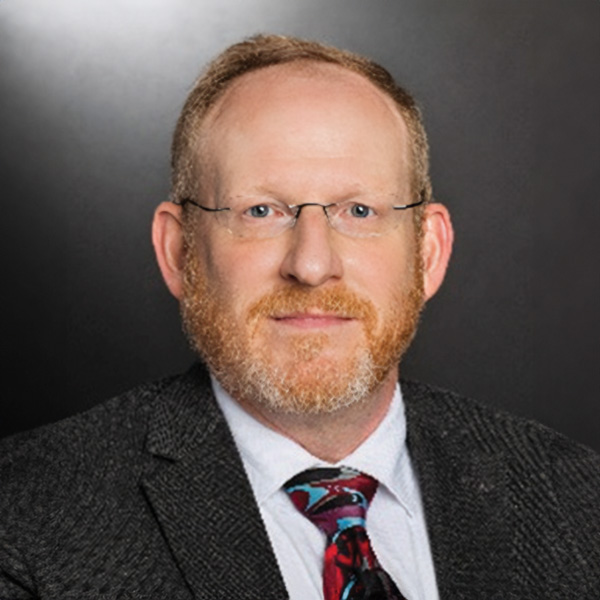 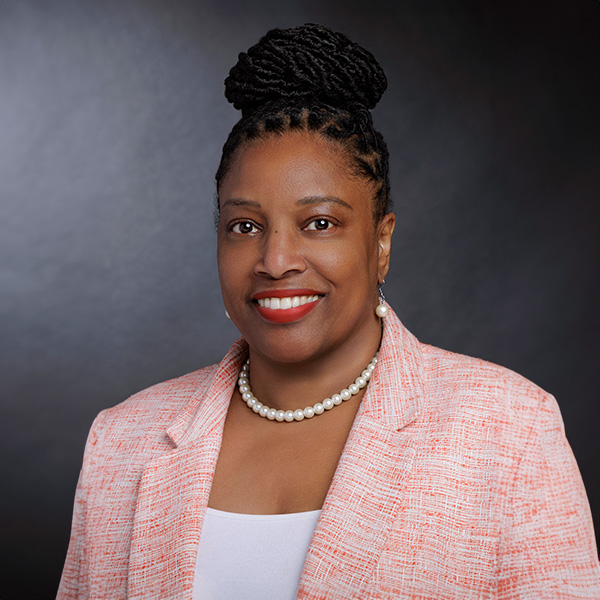 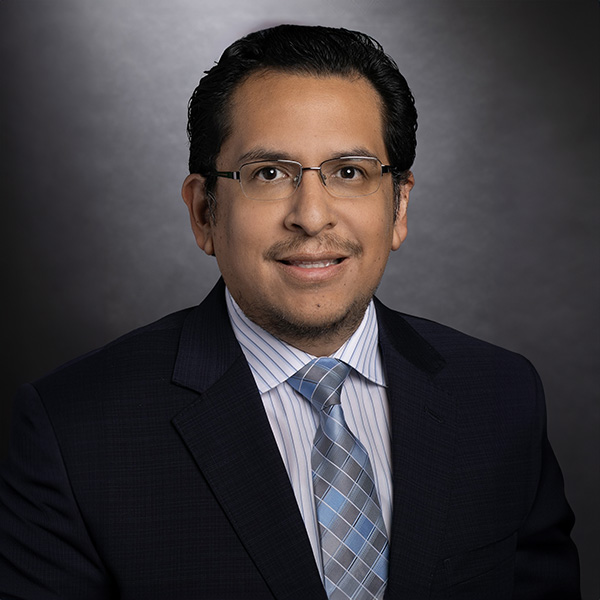 Dr. Stephanie 
Bush-Goddard
Senior RAMP Manager
Rigel Flora
RAMP Team
Marcos Vicente
RAMP Manager
John Tomon
Branch Chief
Brian Allen
RAMP Team
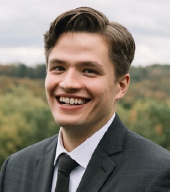 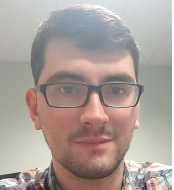 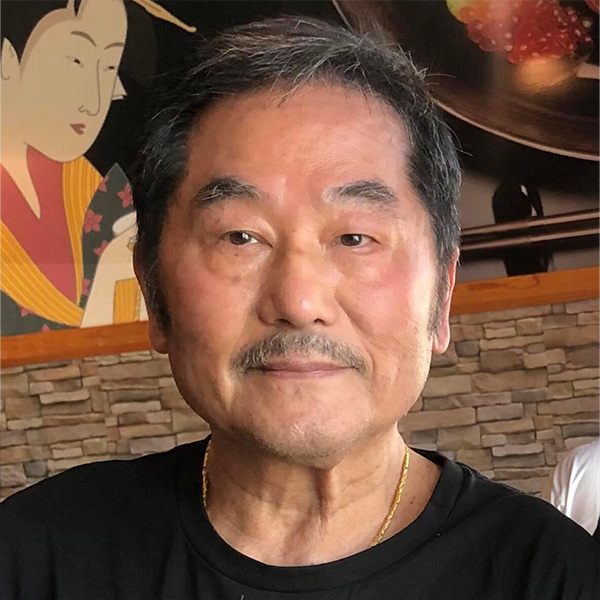 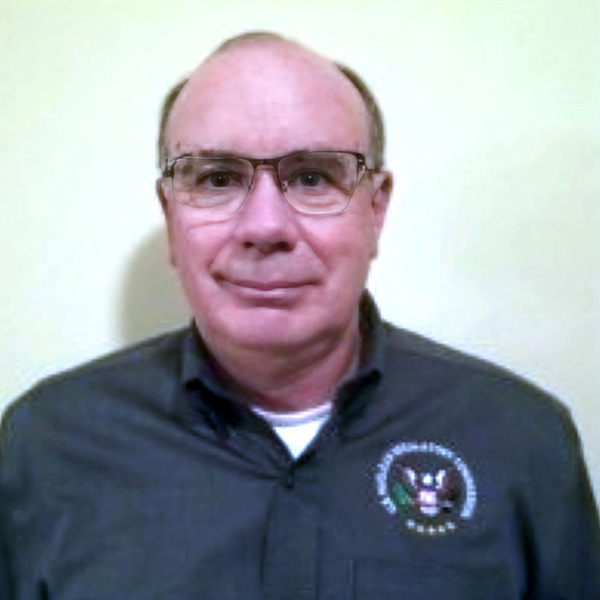 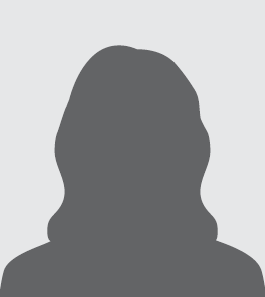 Dr. Sam Hanson
RAMP Team
Sam Edwards
RAMP Team
Dr. Casper Sun
RAMP Team
Kerstun Norman
RAMP Team
Don Lowman
RAMP Team
9
NRC MACCS Team
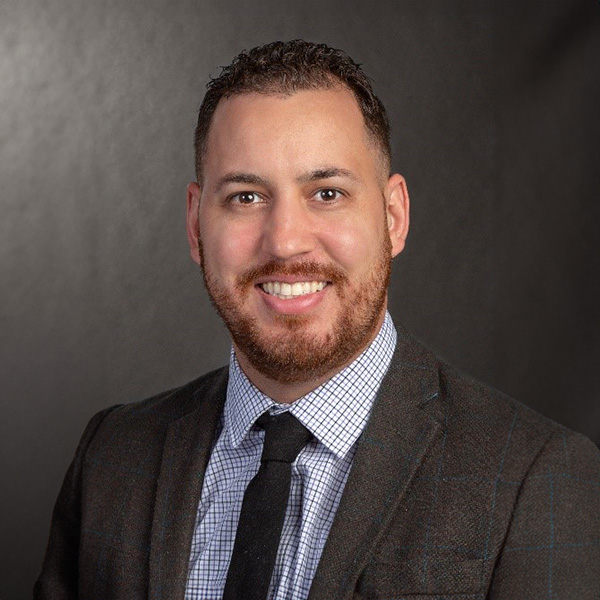 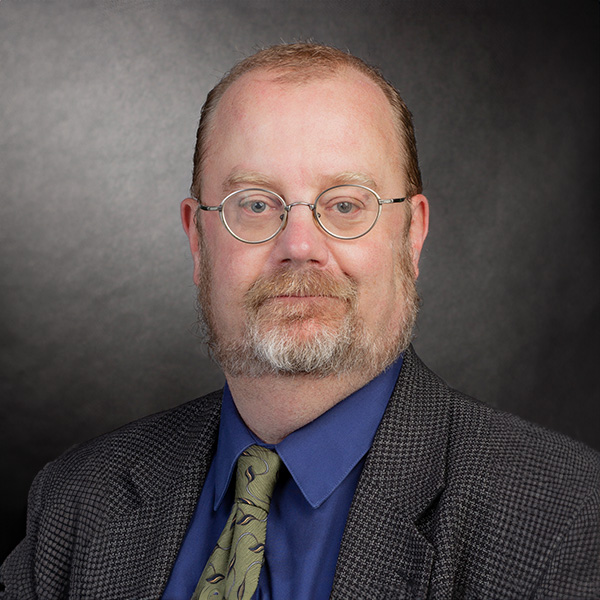 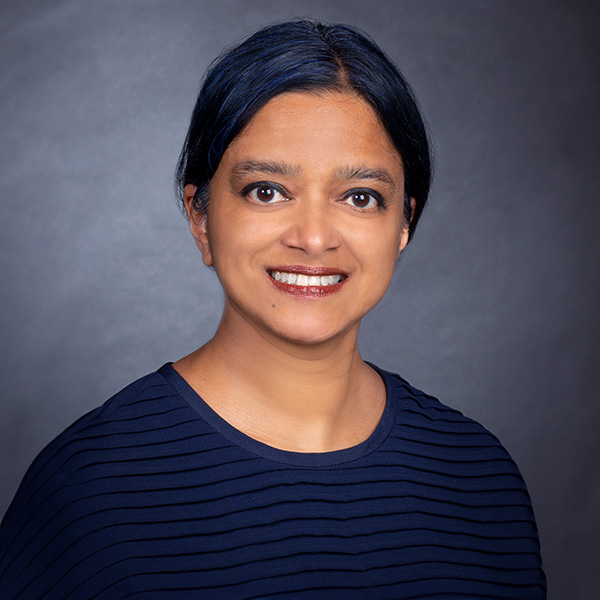 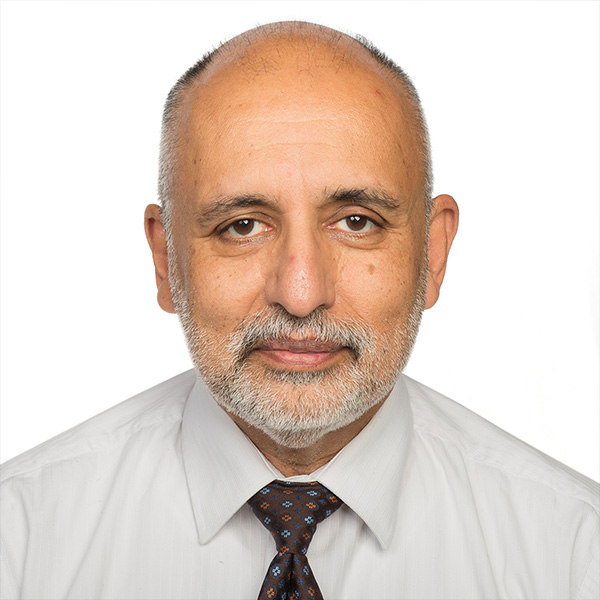 Dr. Keith Compton
MACCS Team
Dr. Tina Ghosh
MACCS Team
Dr. Salman Haq
MACCS Team
Luis Betancourt
Branch Chief
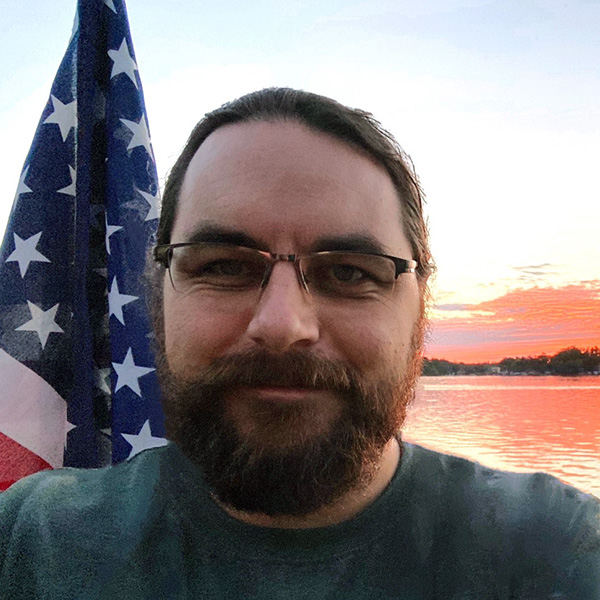 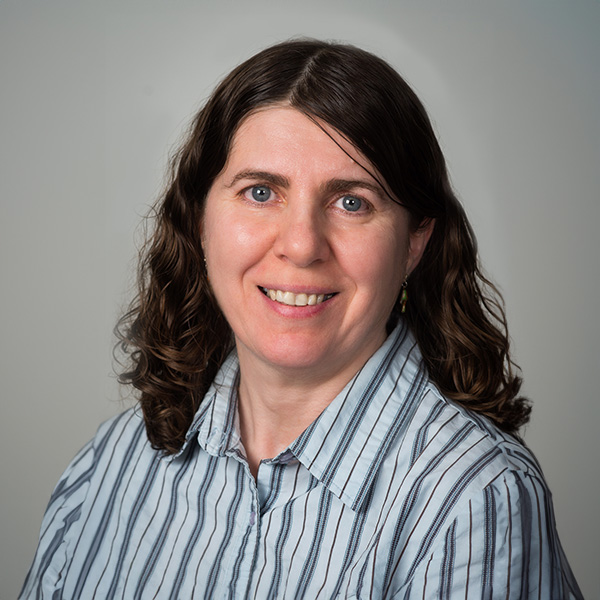 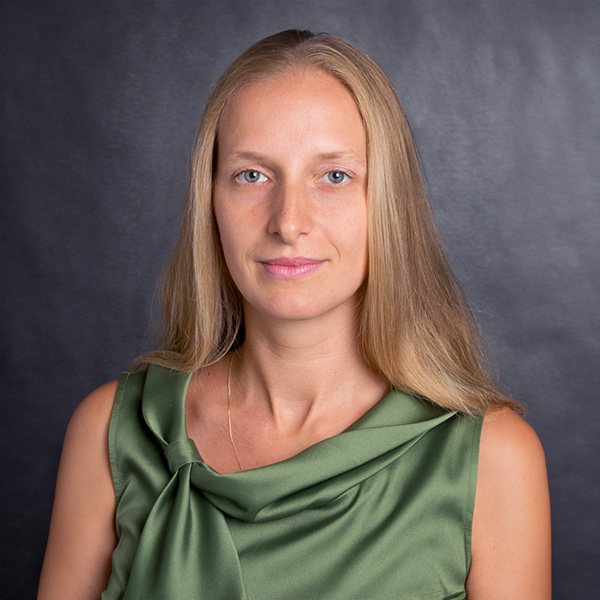 Dr. AJ Nosek
MACCS Team
Dr. Nazila Tehrani
MACCS Team
Dr. Elena Yegorova
RAMP Team
10
10
PNNL Team
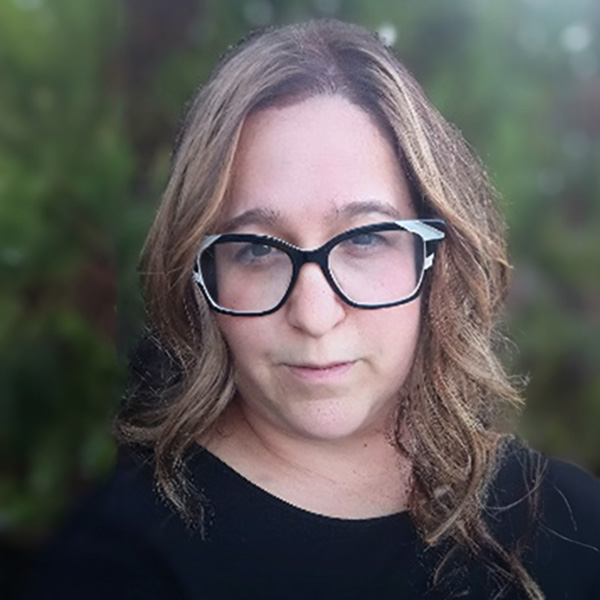 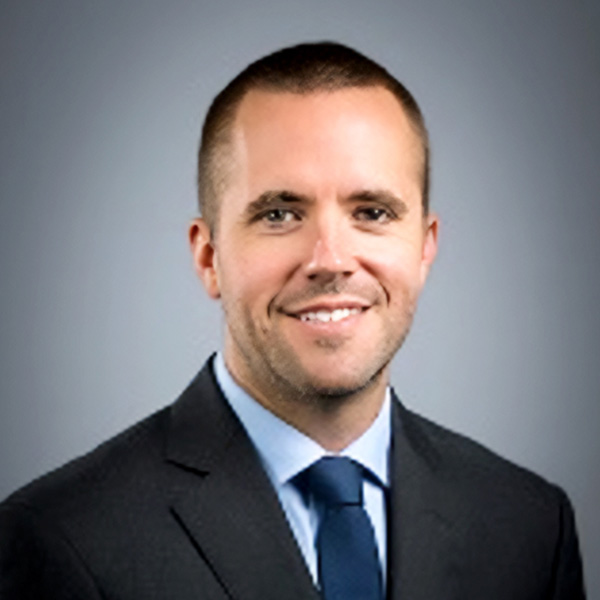 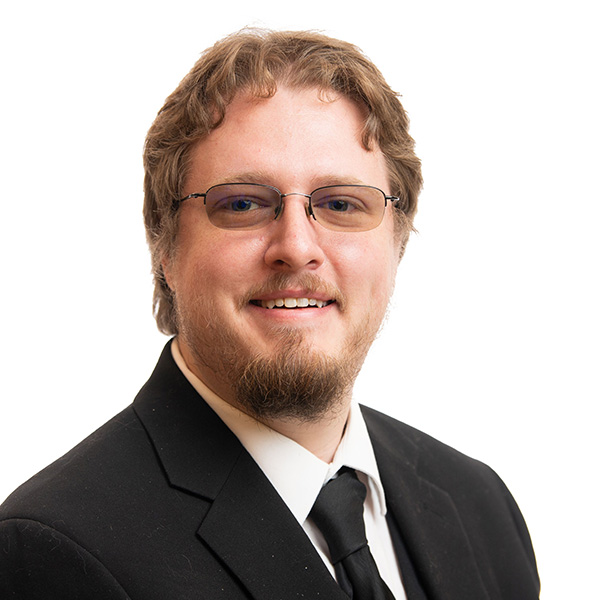 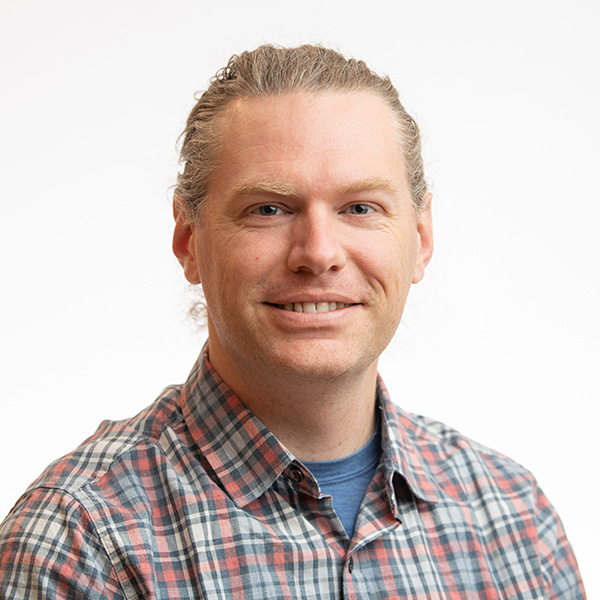 Dr. Josh Hargraves
PNNL RAMP Team
Dr. Colby Mangini
PNNL RAMP Team
Dr. Jon Napier
PNNL RAMP Team
Dr. Vered Shaffer
PNNL RAMP Program Manager
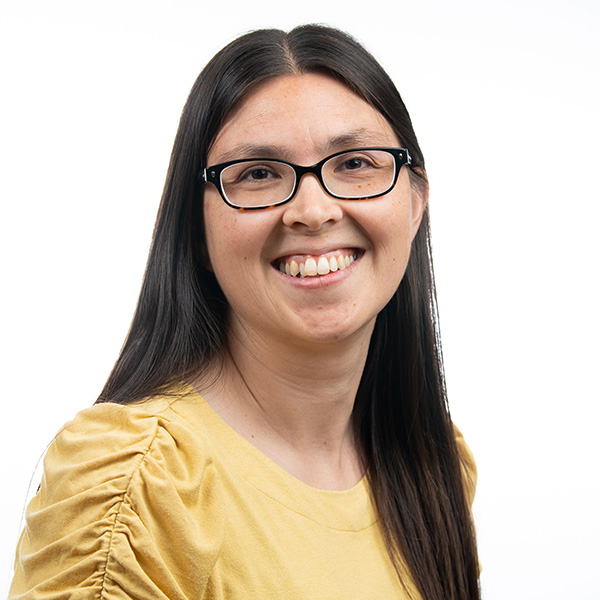 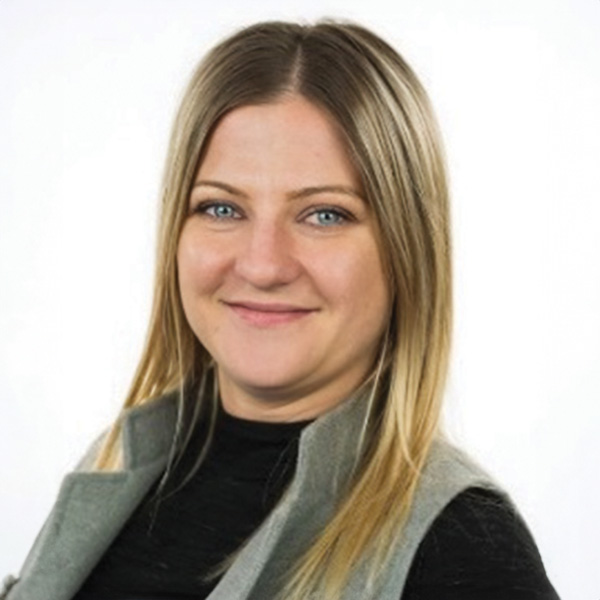 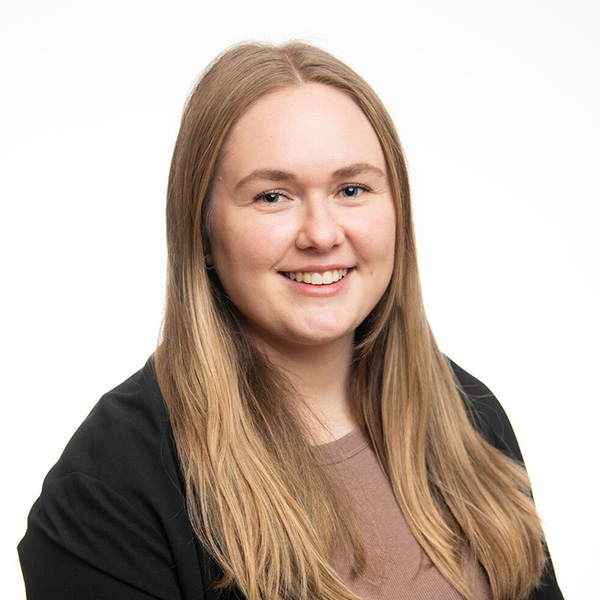 Julia Flaherty
PNNL RAMP Team
Luba Hamilton
PNNL RAMP Team
Carli Ramos
PNNL RAMP Team
11
11
Leidos Team
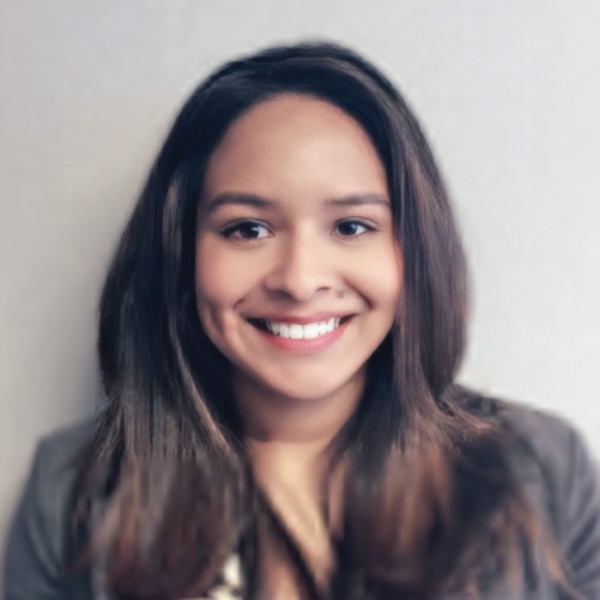 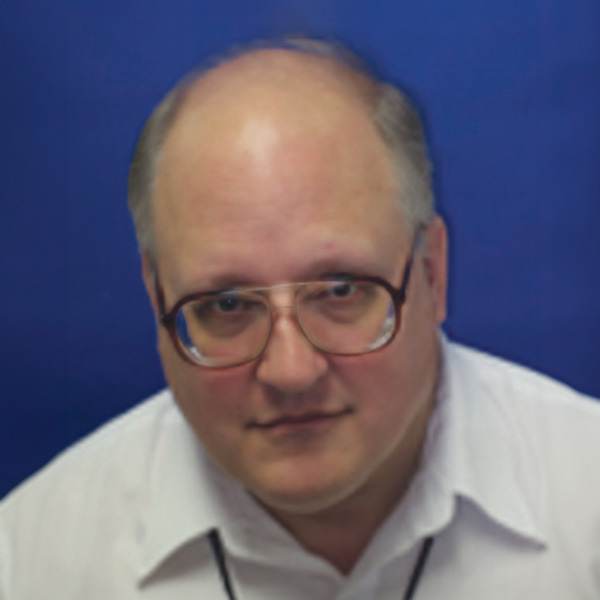 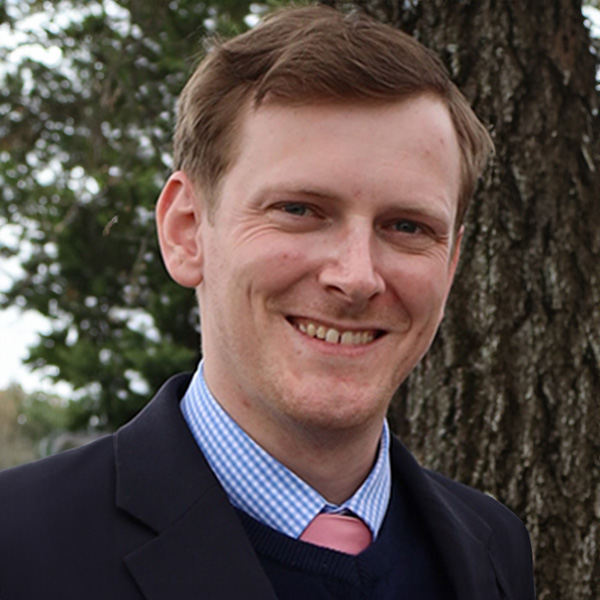 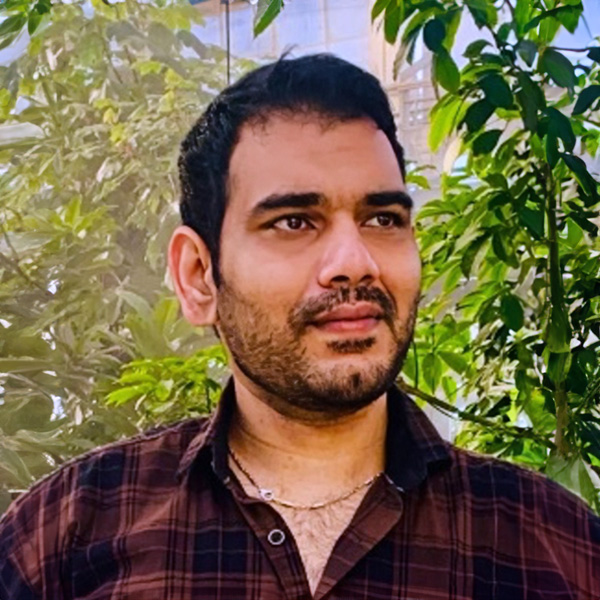 Wendy Chinchilla
Leidos RAMP Manager
Frederic Gooding
Leidos RAMP Operations Support
Eric Zimmerman
Leidos RAMP Website Developer
Venukumar Devandla
Leidos RAMP Drupal Developer
12
Schedule at a Glance
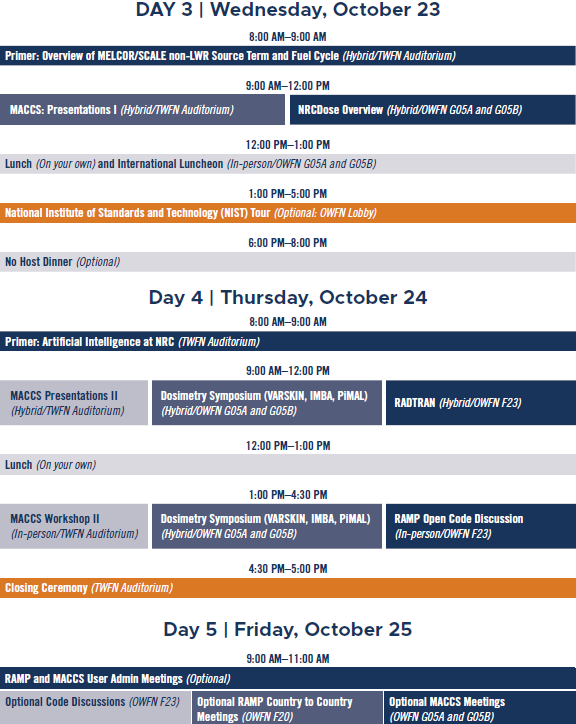 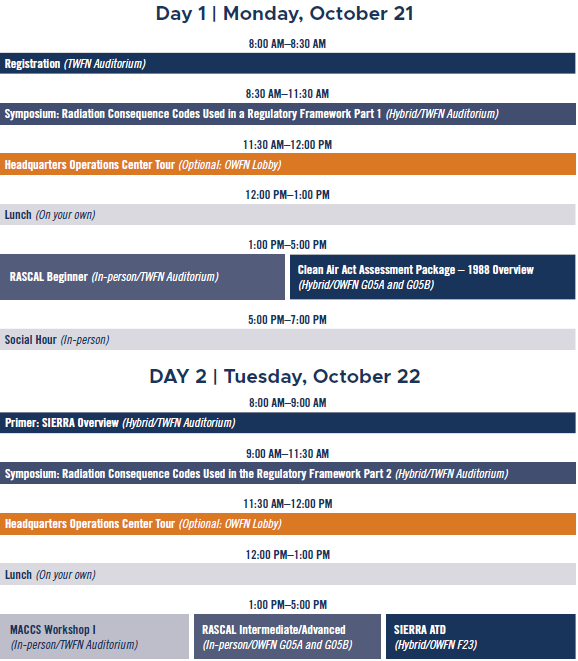 13
Agenda for Radiation Consequence Codes Used in a Regulatory Framework
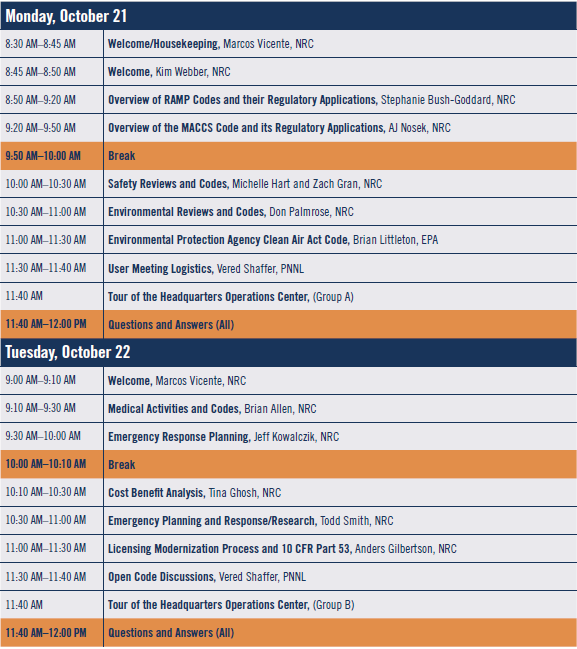 14
Agenda for MACCS Overview
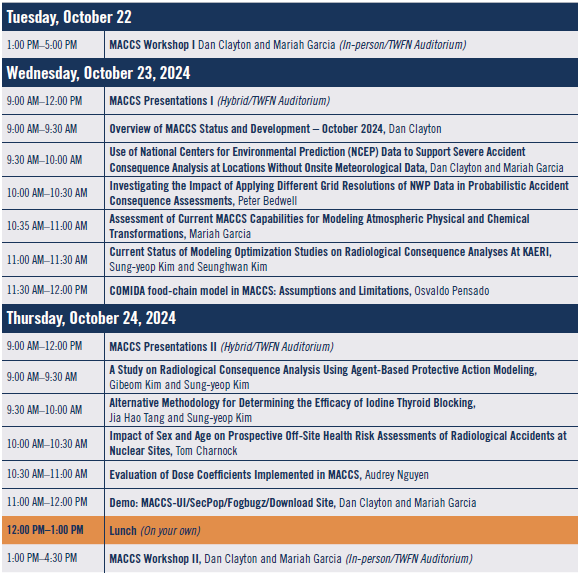 15
Agenda for RAMP Dosimetry Symposium
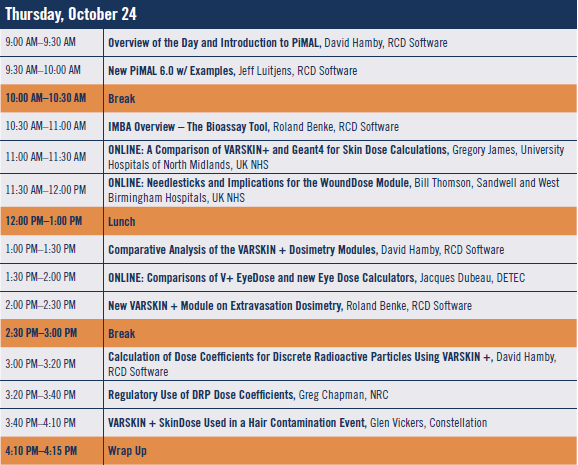 16
1st Floor Map
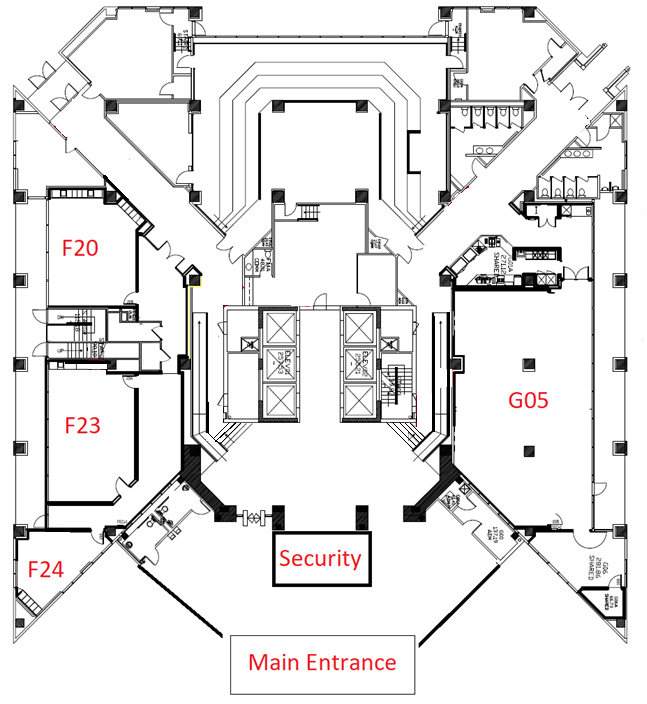 Women’s Restroom
Men’s Restroom
Breakout 
Sessions
Stairwell/Elevators/Walkway to Auditorium (must be escorted)
17
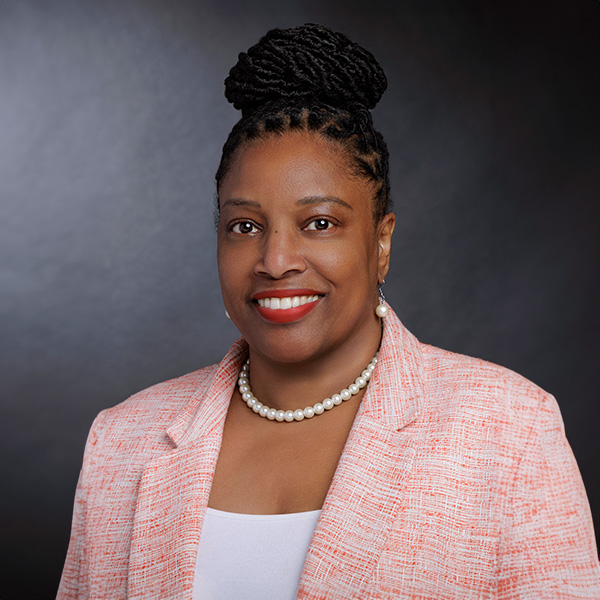 Dr. Stephanie-Bush Goddard
Senior RAMP Program Manager
Program Overview
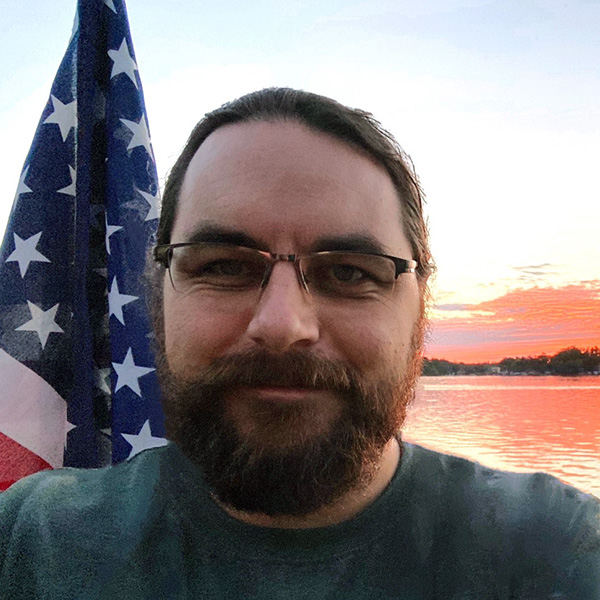 Dr. AJ Nosek
MACCS Team
18
Kimberly Webber, Division Director of Systems Analysis, Office of Nuclear Regulatory Research
19
20